Муниципальное бюджетное учреждениедополнительного образования«Детский этнокультурно-образовательный центр»
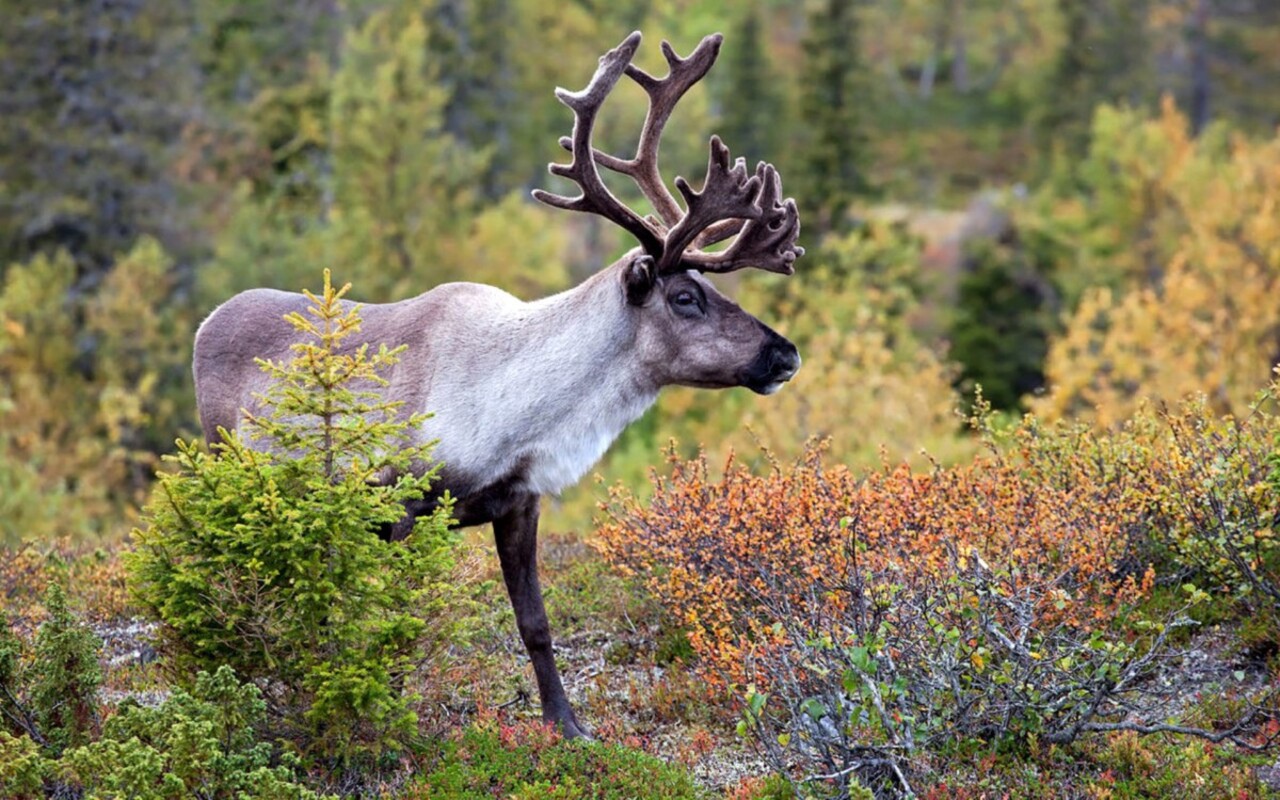 Уникальное животное – олень 

универсальные нарты


Педагог дополнительного образования: 
Белявская Ирина Борисовна
628011, г. Ханты-Мансийск, ул. Мира, д. 5 тел./факс: (3467) 32-93-88, e-mail: lylyngsoyum@yandex.ru
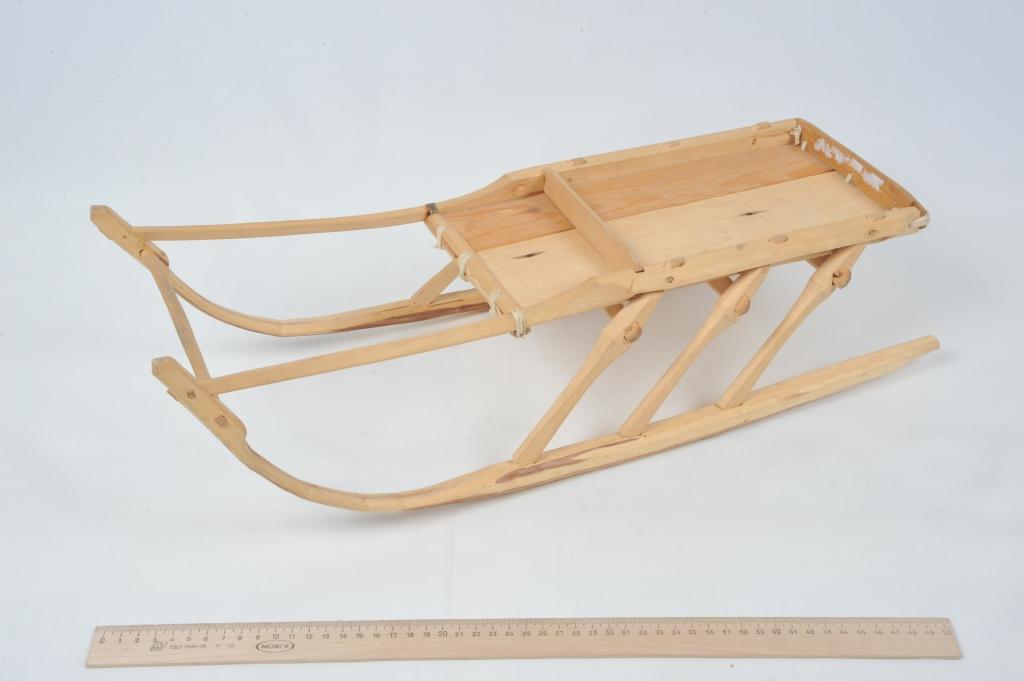 Вуща! Паще олэн!Здравствуйте, ребята!
Дорогие ребята, сегодня мы погорим с Вами о многообразии народов России, Югры!
Мы ответим на вопросы:
1. Почему ОЛЕНЯ называют уникальное животное?
5. Назовите пять особенностей оленя!
 
Приготовьте заранее: Альбомный лист, карандаши, краски, ластик.
Узнав новое, ты будешь рисовать рисунок: «Оленью упряжку»
Олень – уникальное животное Уникальный - редкий, единственный в своем роде, исключительный
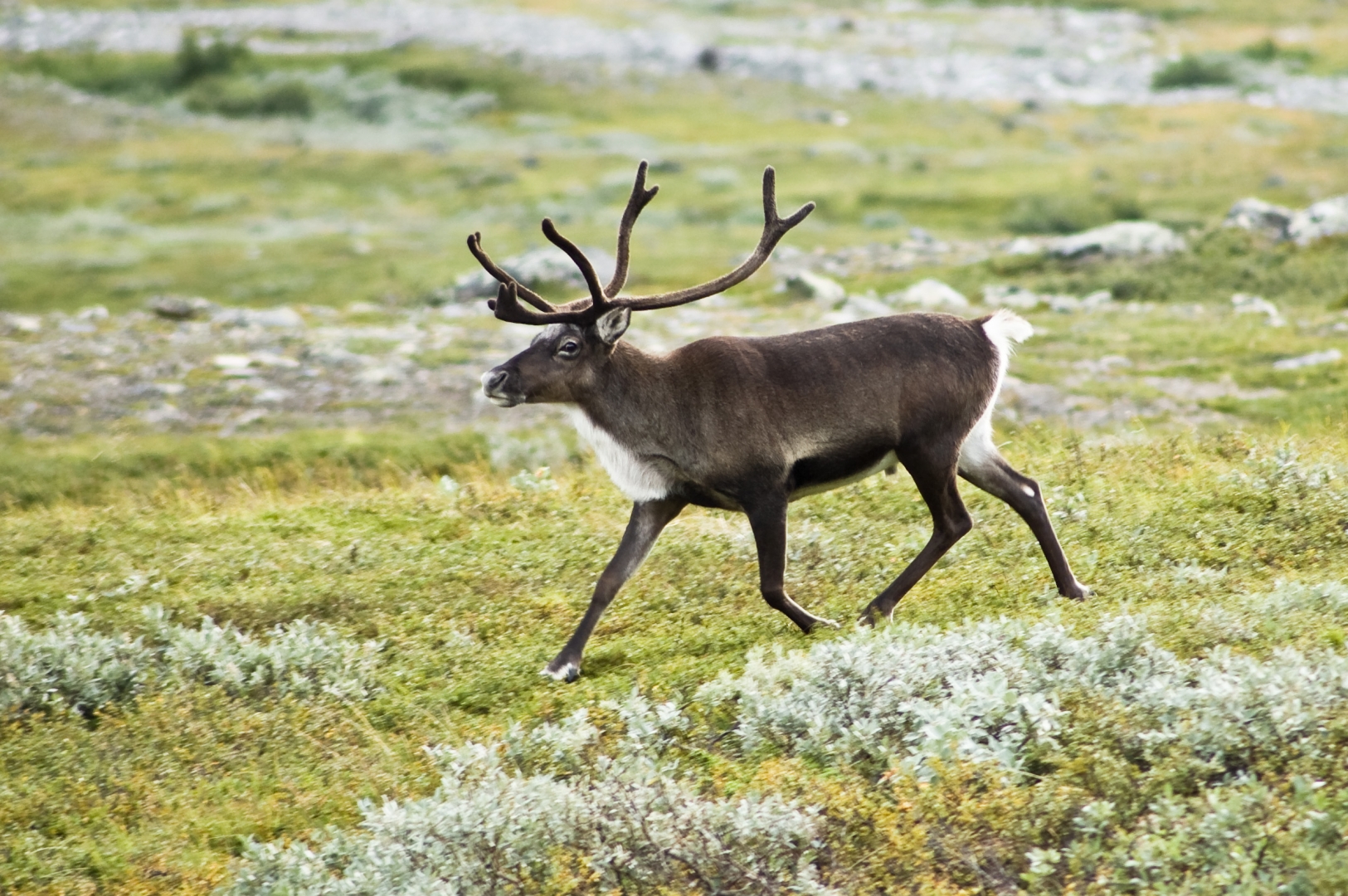 Олень питается мхом, который растет только в чистых местах
Олень – уникальное животное Уникальный - редкий, единственный в своем роде, исключительный
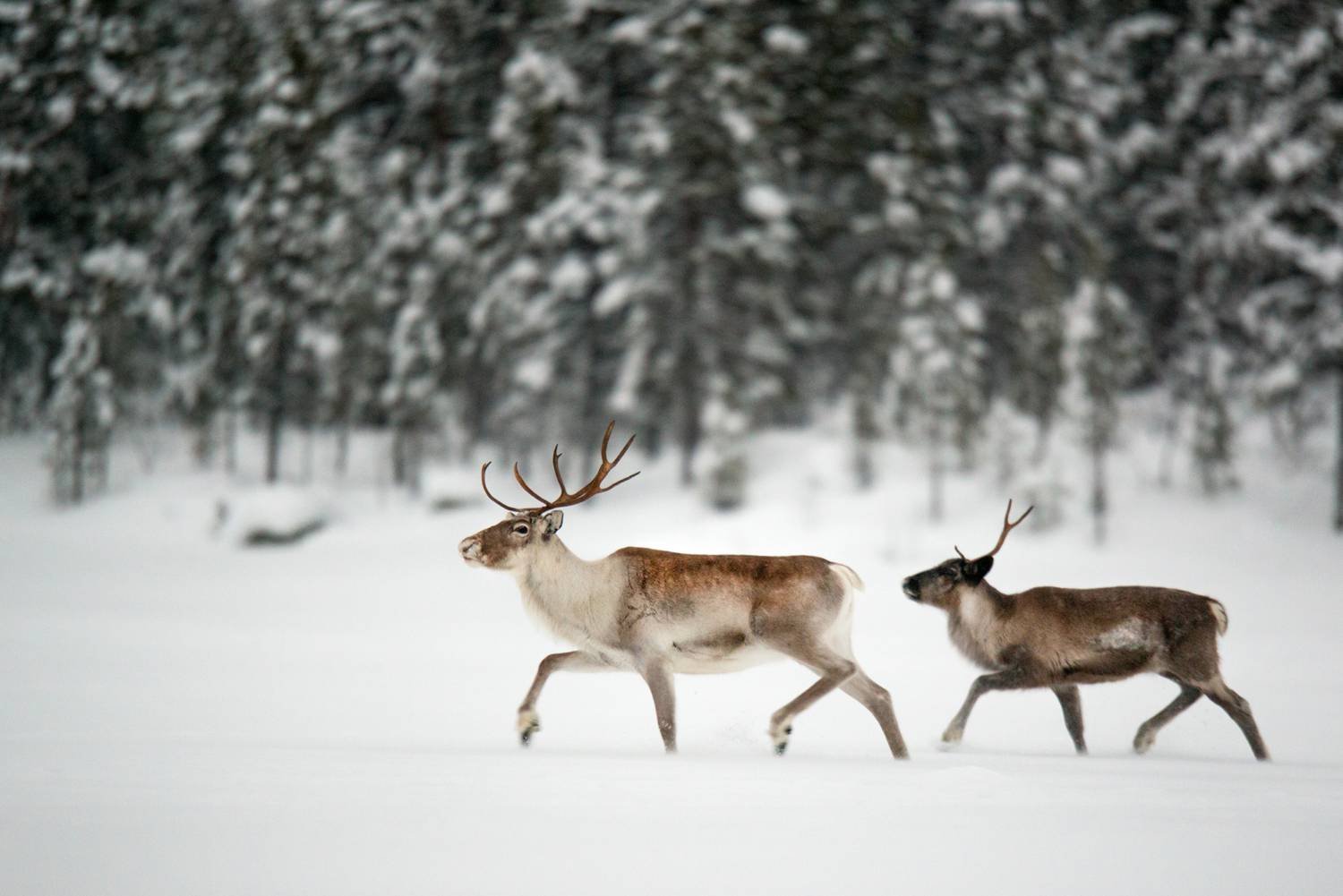 Олень 
умеет быстро бегать
Олень есть в списке 20 самых быстрых животных на нашей планете.
Олень – уникальное животное Уникальный - редкий, единственный в своем роде, исключительный
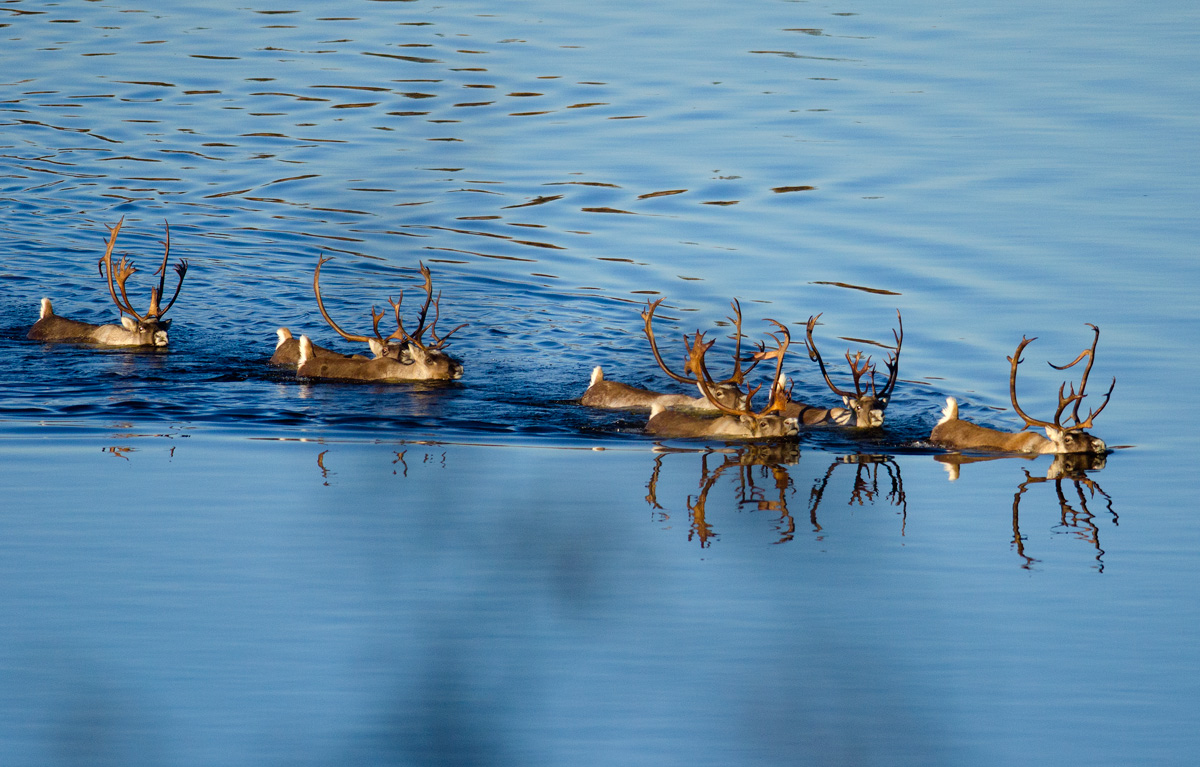 Олень умеет плавать
Олень – уникальное животное Уникальный - редкий, единственный в своем роде, исключительный
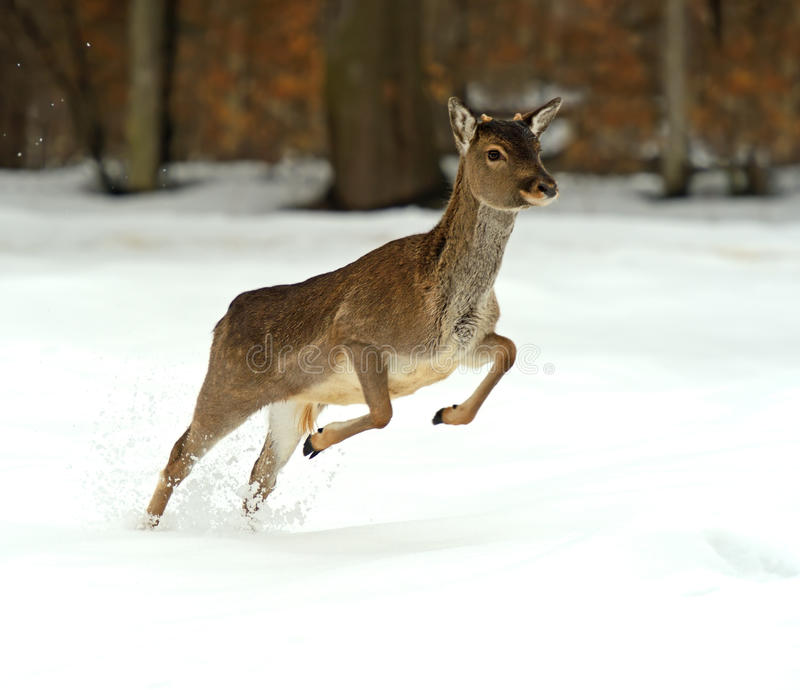 Олень умеет бегать по насту 
не проваливаясь 
в снег
Олень – уникальное животное Уникальный - редкий, единственный в своем роде, исключительный
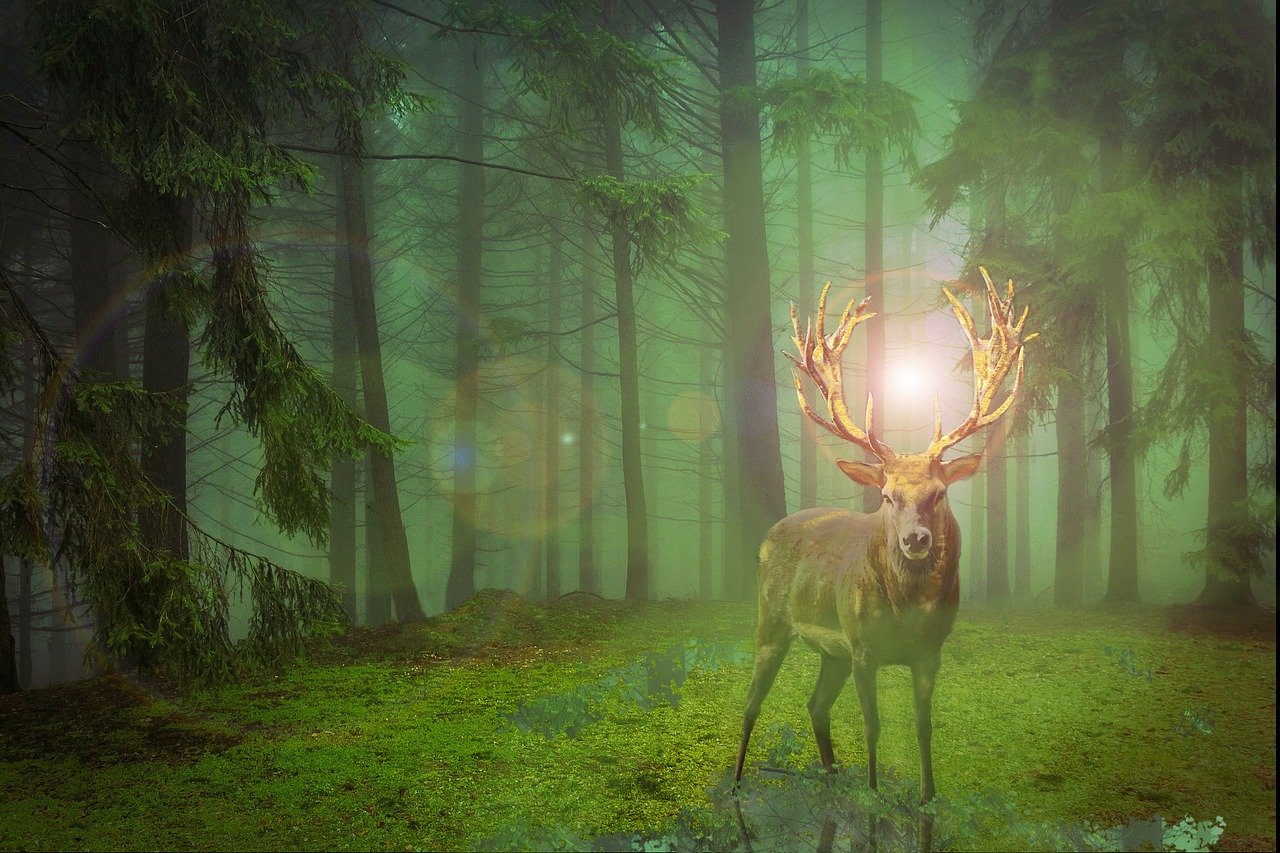 Олень умное животное

Олени – это необычайно умные создания
Олень умное животное

Олени – это необычайно умные создания
Олень – уникальное животное Уникальный - редкий, единственный в своем роде, исключительный
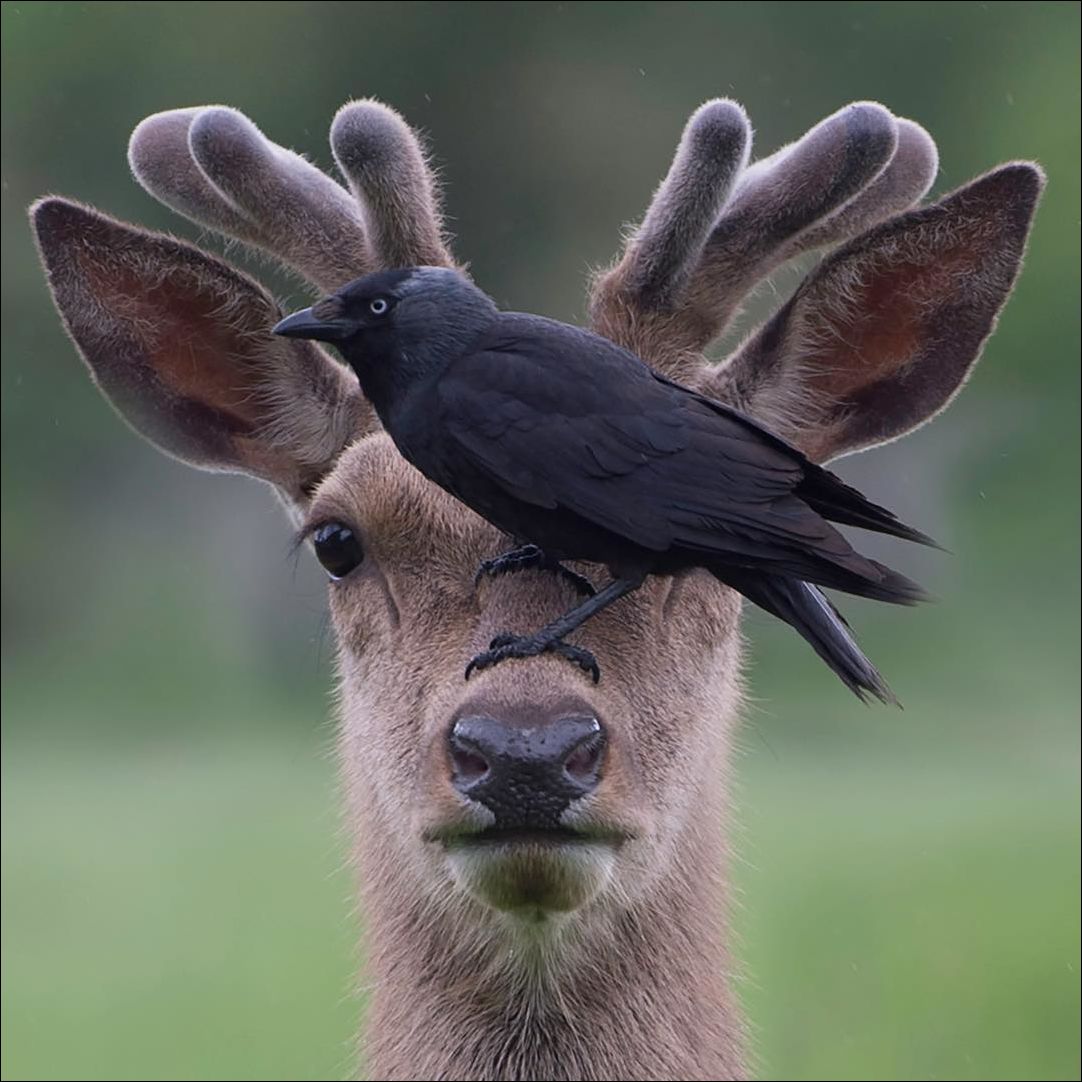 Масса тела животного варьируется от 70 до 200 кг при размерах от 165 до 210 см. Самцы вида относительно крупнее самок. Одомашненные особи живую в среднем до 15 лет, в дикой природе, при благоприятных для жизни условиях, этот показатель выше. ... Северный олень умное животное. Не каждое животное можно запрячь в в сани и добиться его подчинения приказам погонщика. Для этого необходимо обладать соответствующим интеллектом.
Олень – помощник северным народам
Ханты считают, что олени пришли с неба, что их подарили боги. В тайге олень и человек существуют вместе. Ханты и олени нужны друг другу. Олень это больше чем домашнее животное. Это друг и член семьи. Его любят, лелеют, о нем заботятся, украшают его. 
 Что дает олень хантам? (Мясо, молоко, рога, шкуру). - Что делают из рогов? (Вешалки, ручки ножей и палок, пуговицы). - Как используют шкуры оленей? (Покрывают зимой чум, шьют зимнюю одежду и обувь). ... 
- Олени для хантов еще и транспорт. Оленя запрягают в нарты едут на рыбалку, охоту, в город за продуктами и по другим делам, в соседние стойбища. На праздниках проводят соревнования погонщиков оленей – каюров.
Задание:
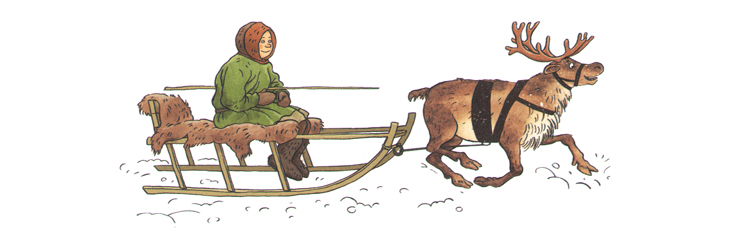 Нарисуй оленя, нарты, изобрази оленью упряжку
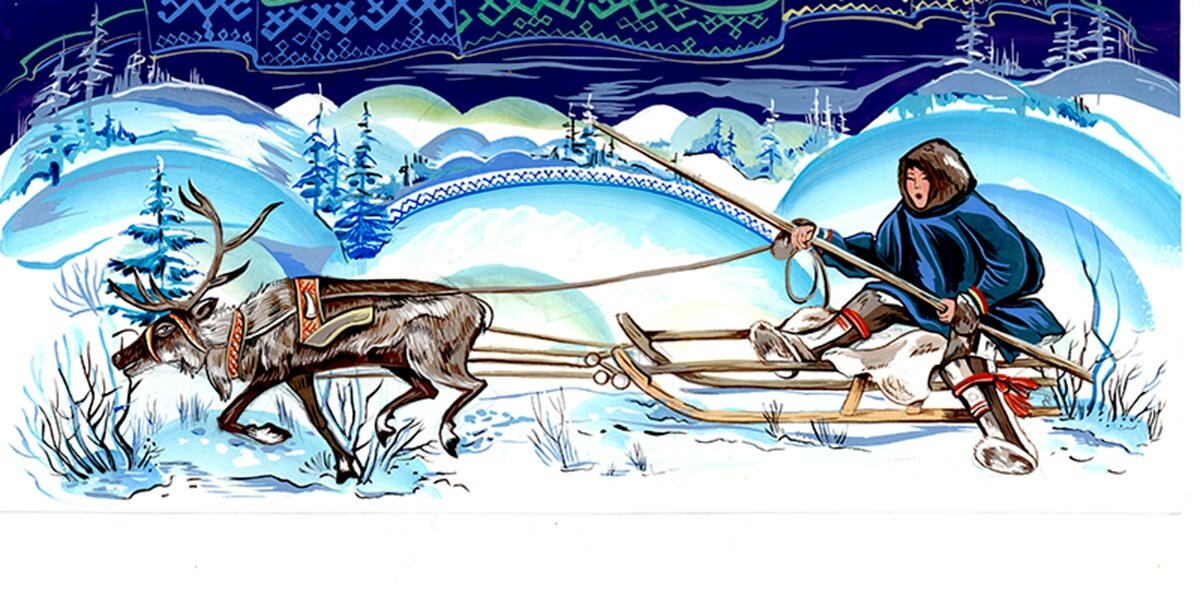 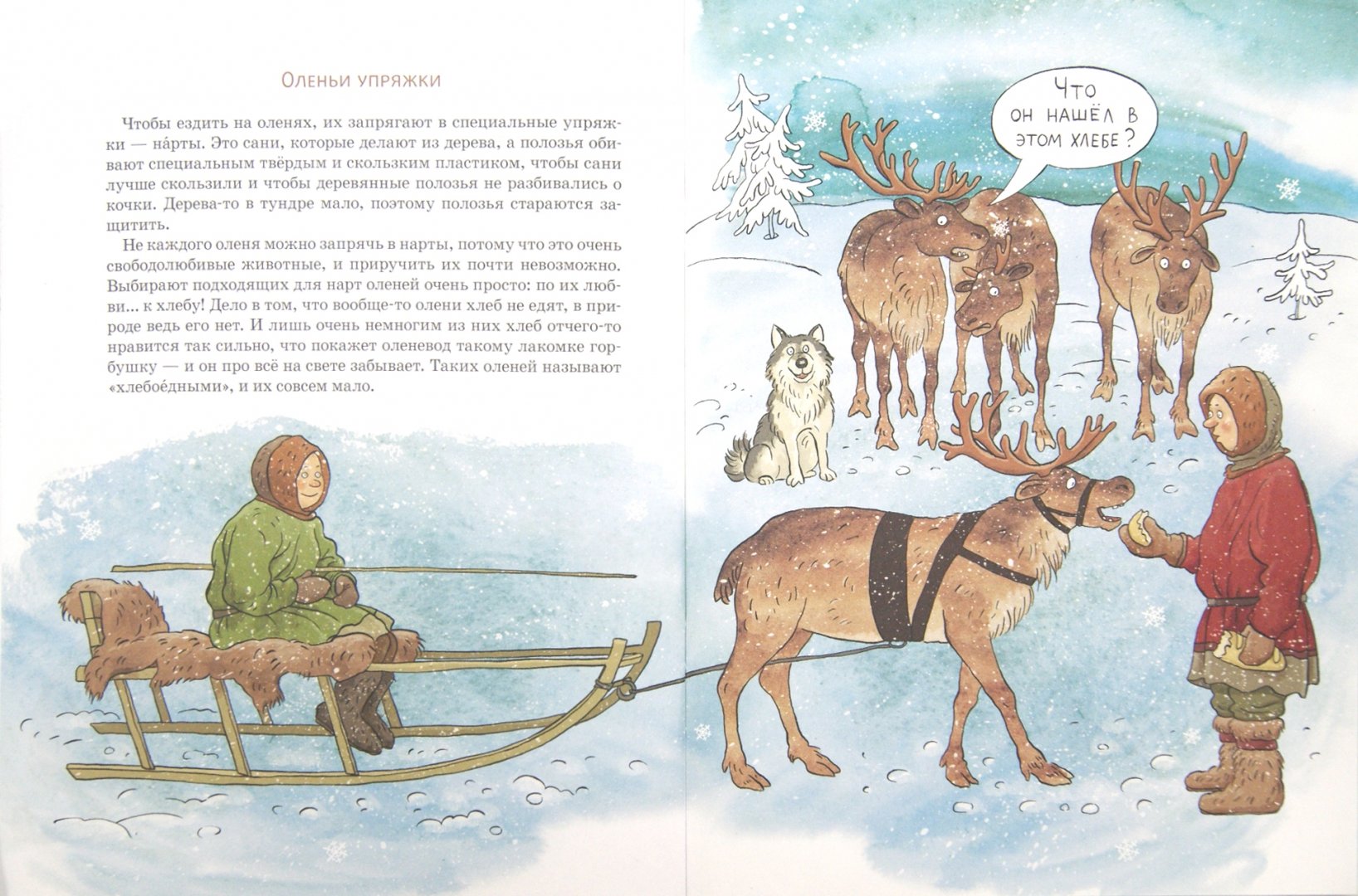 Образец оленьей упряжки
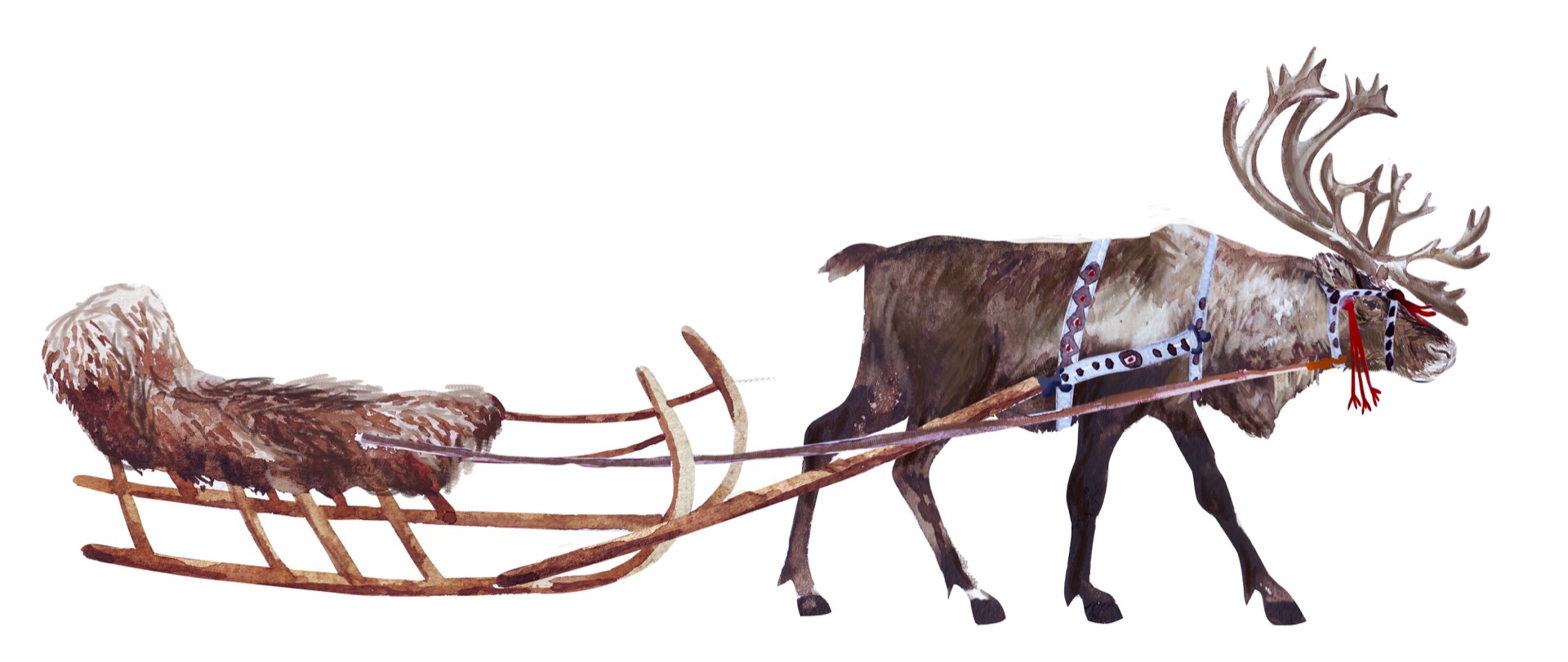 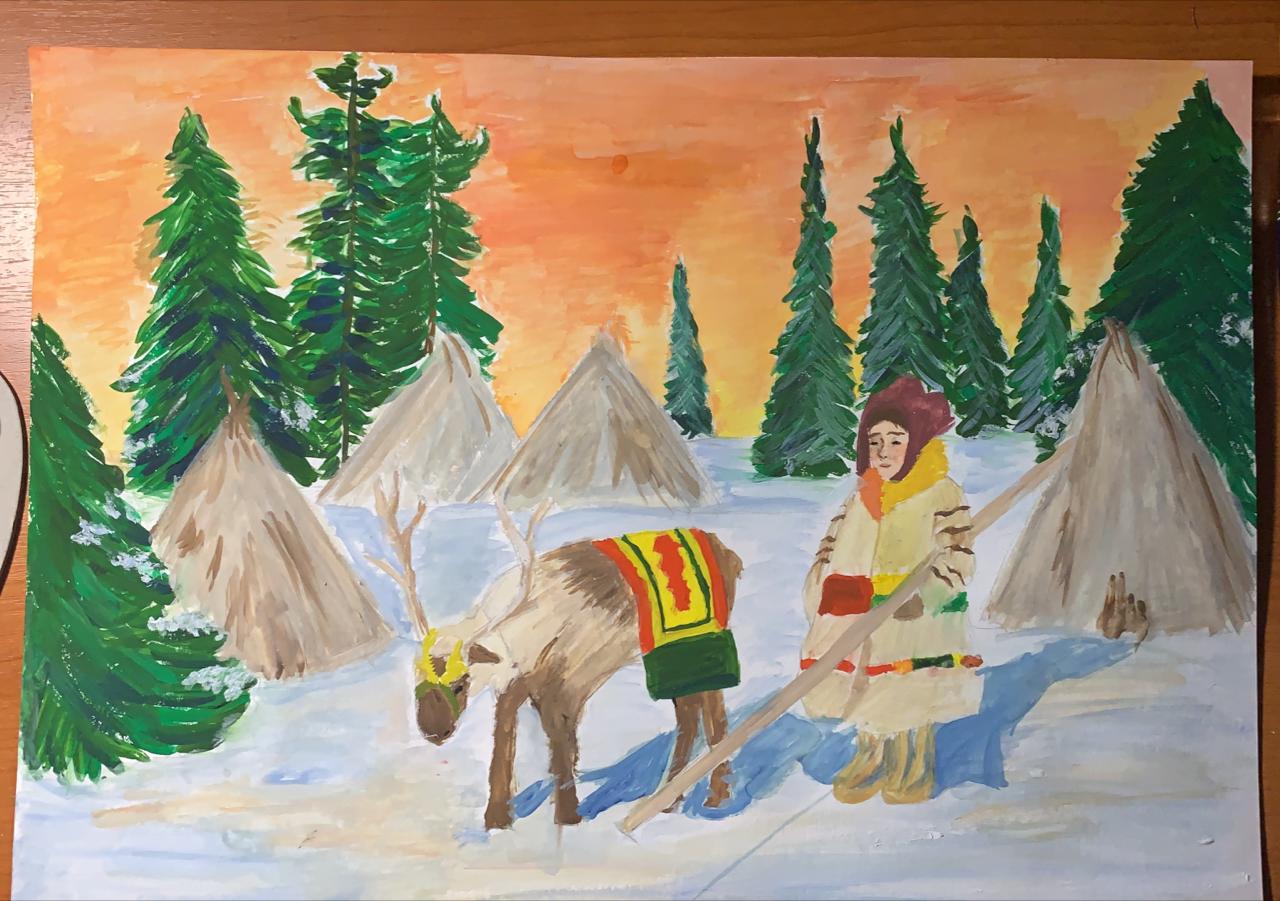 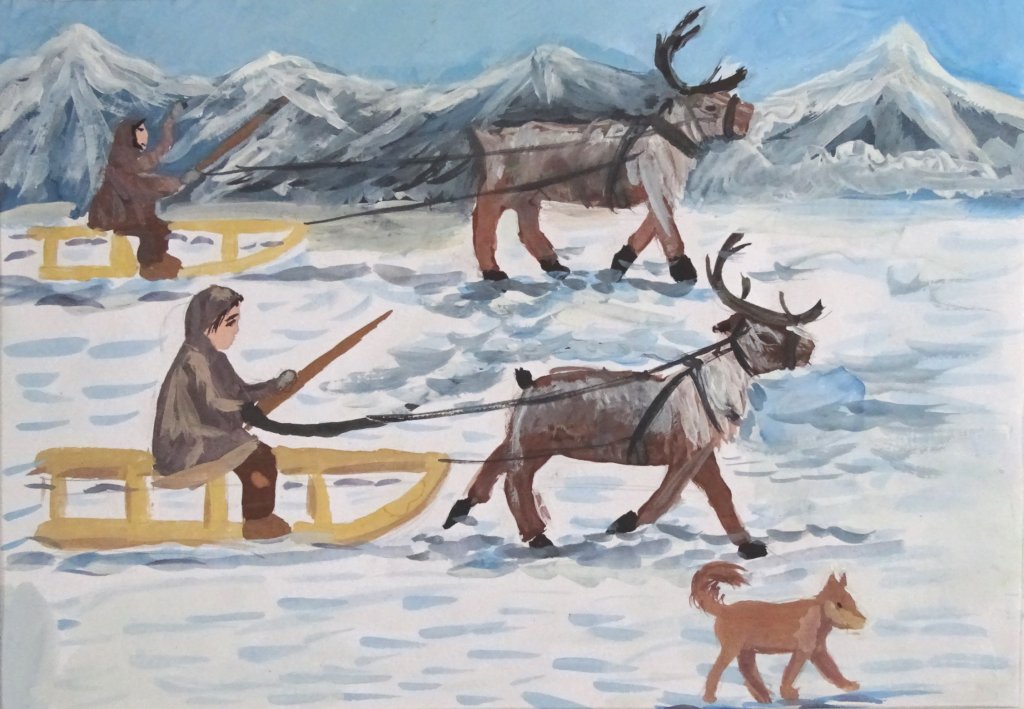 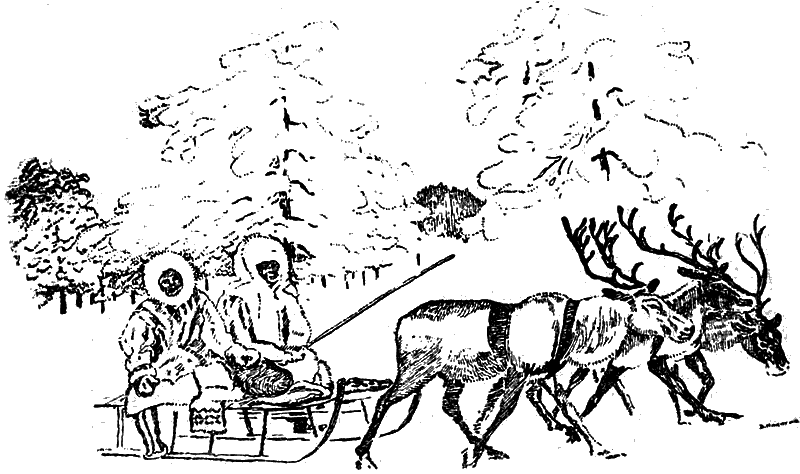 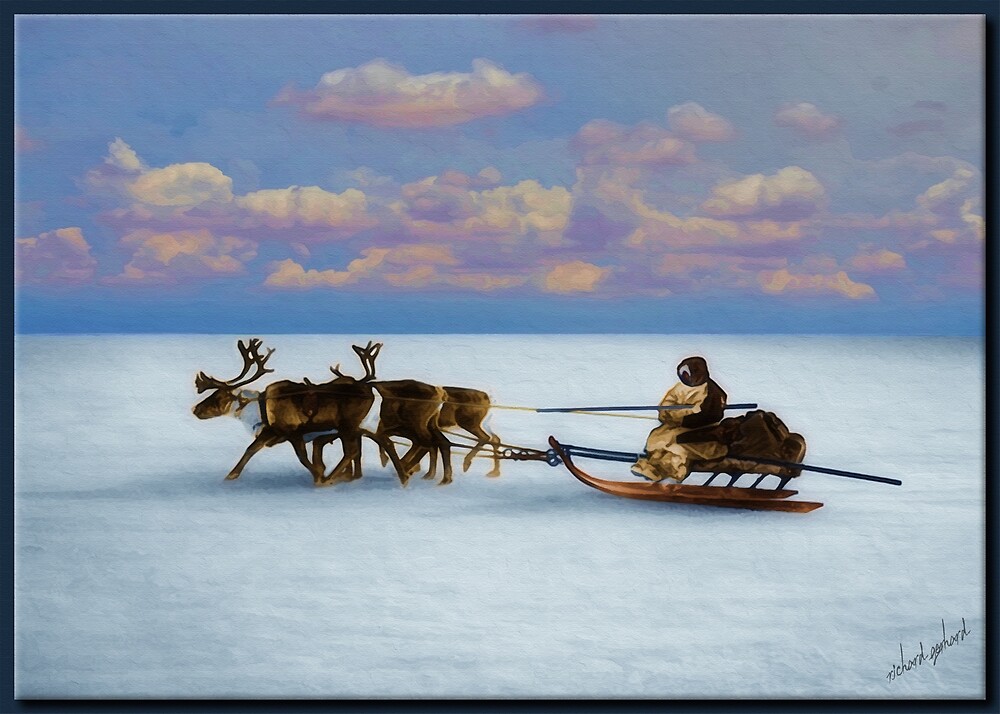 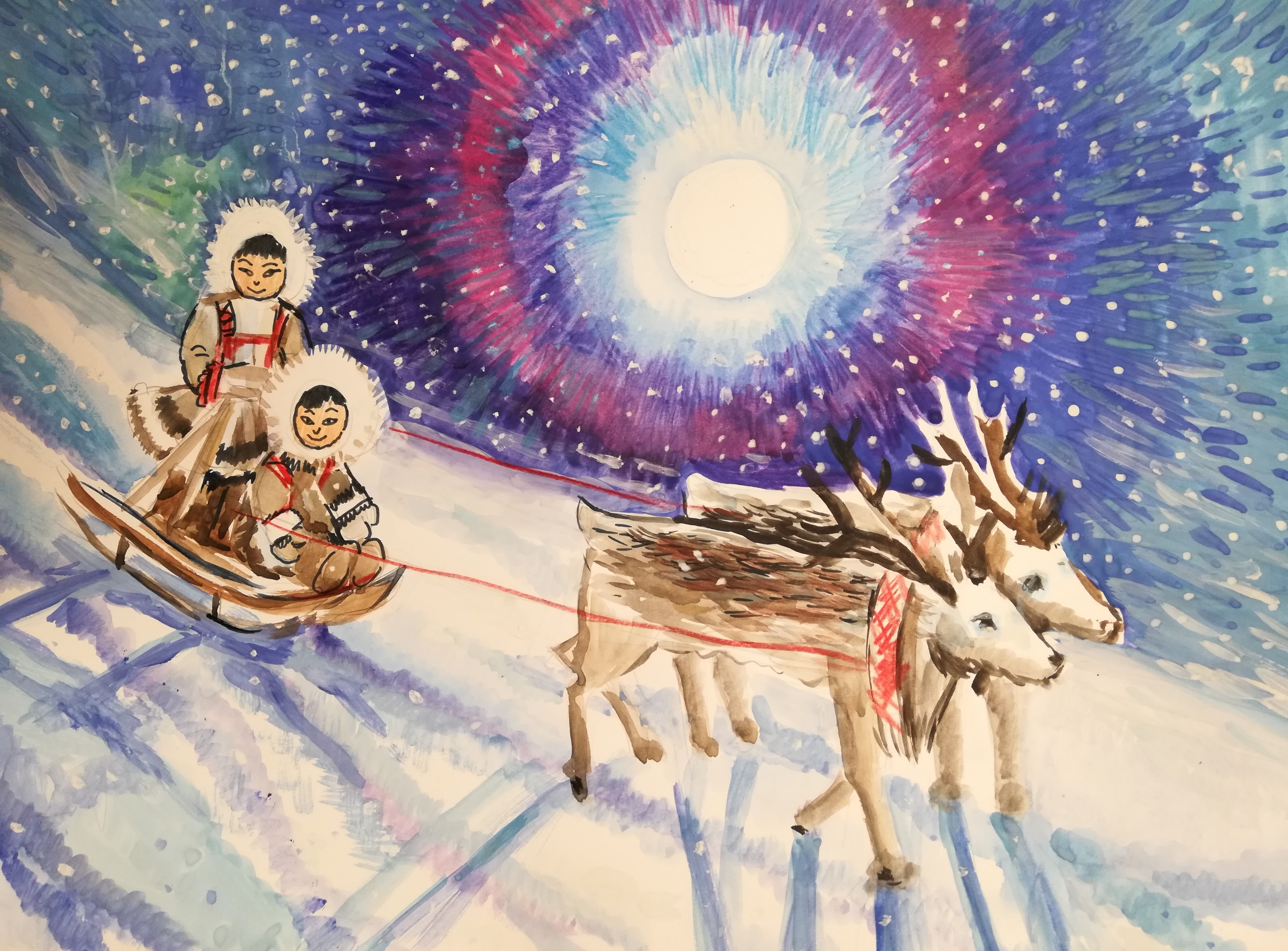 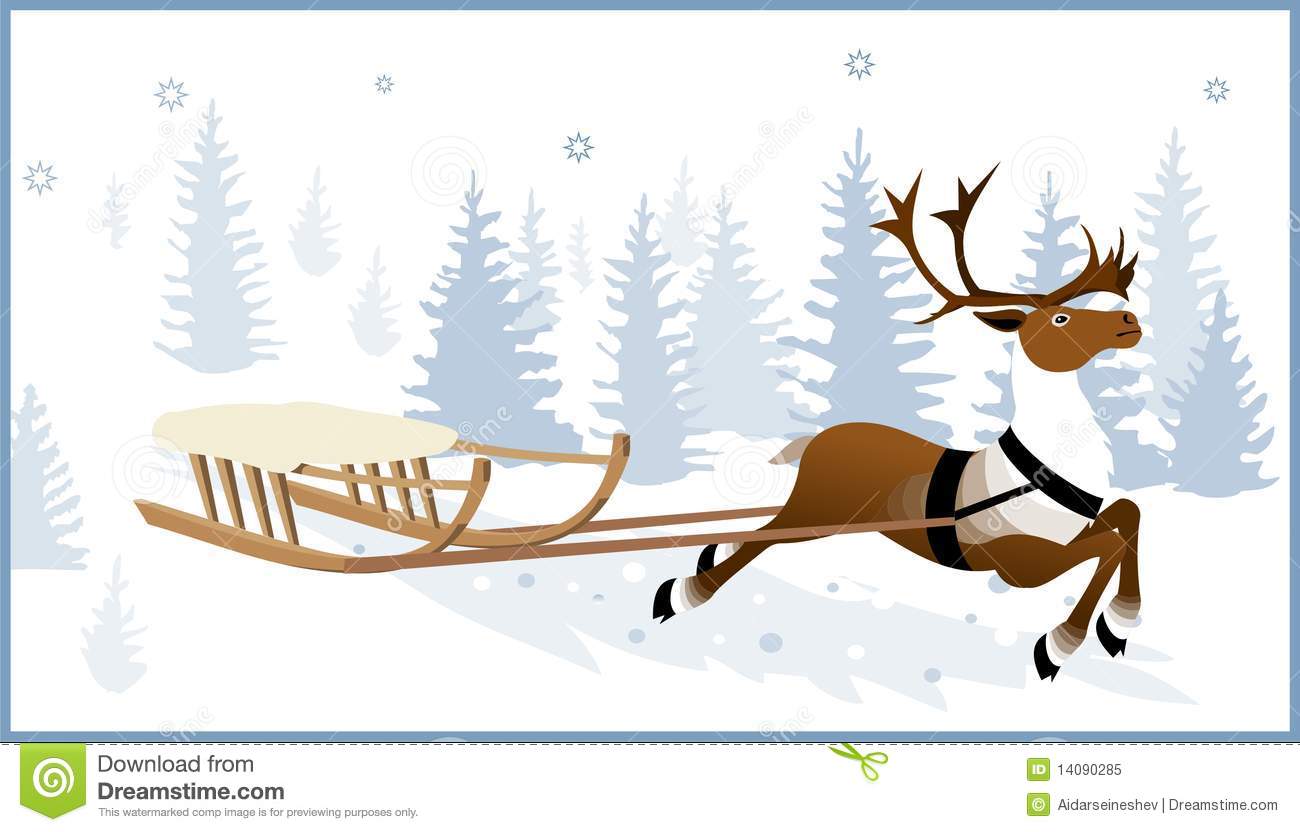 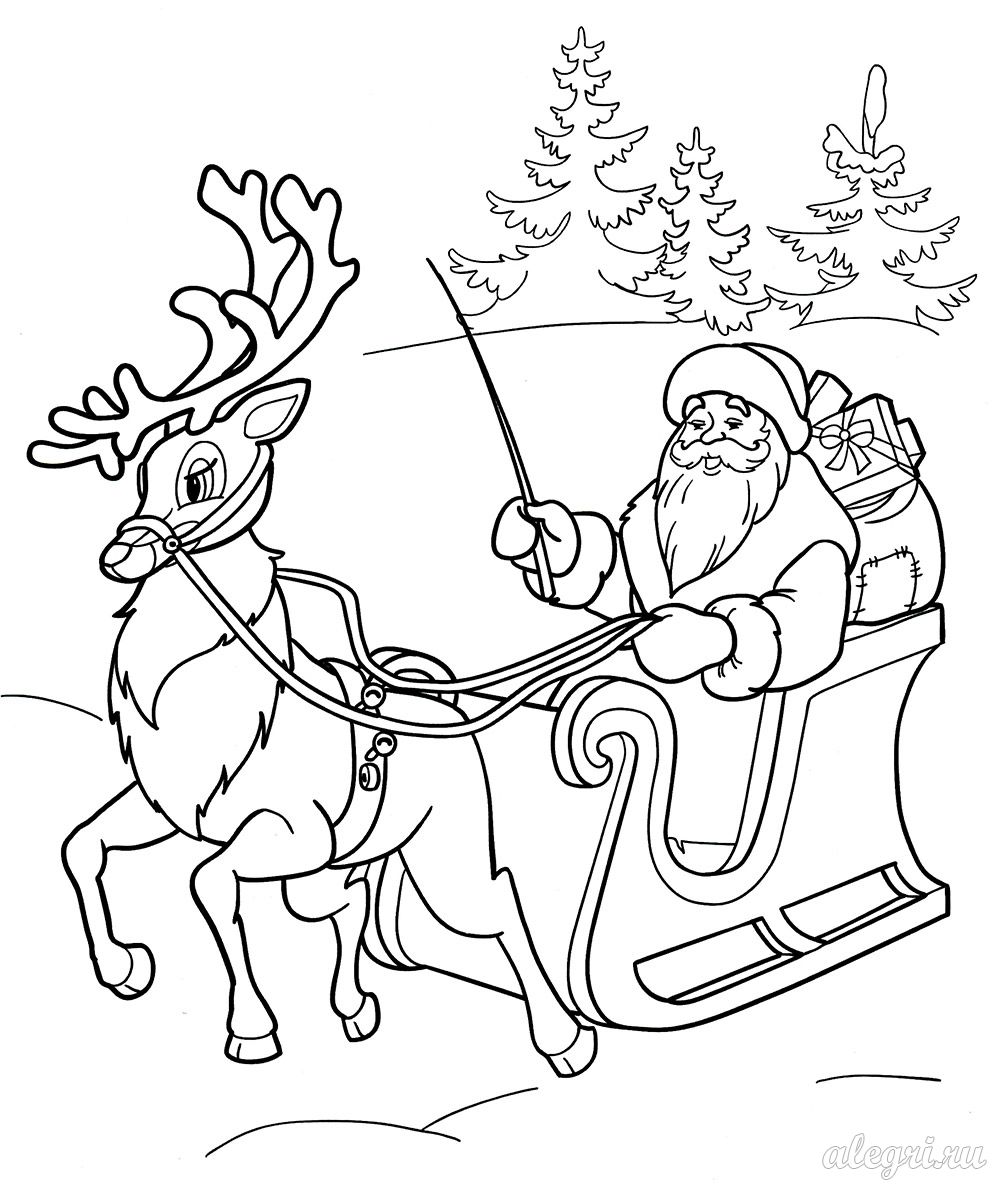 Спасибо за занятие, высылай свой рисунок на почту:
belavskay@rambler.ru